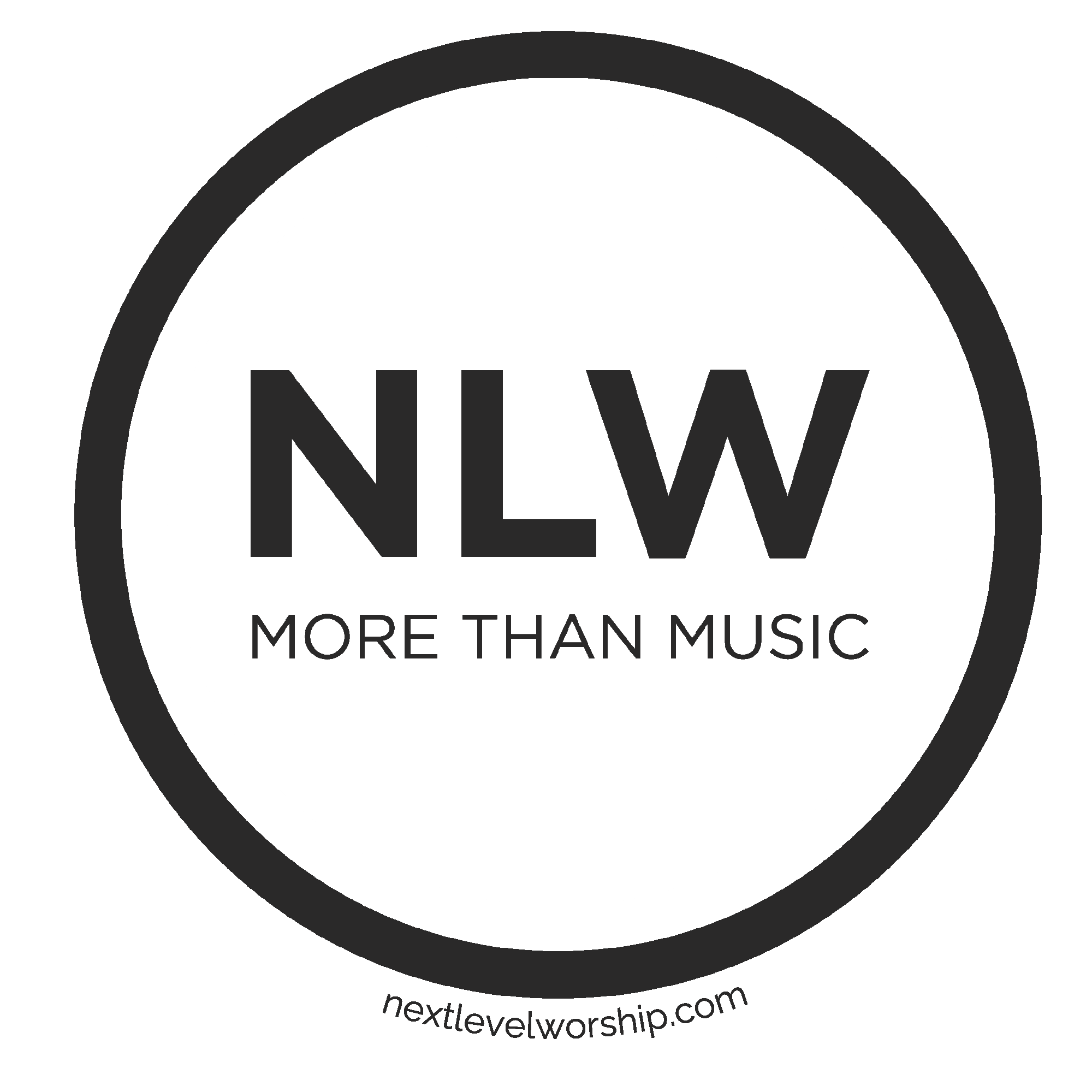 Who do we say we are? 
What do we say we value?
Doing What We Claim
Doing What We Claim
Discipleship. WHO are you discipling long-term?
Mentoring. WHO are you mentoring & training one on one?
Empowering. WHO are you empowering to take your place?
Witnessing. WHO are you sharing your faith with and praying for?
Excellence. HOW are you sharpening your NLW & ministry skills?
Scripture. WHEN are you reading and memorizing scripture?
Heart of Worship. HOW are you guarding your heart and stoking your love for God?
Doing What We Claim
Discipleship. WHO are you discipling long-term?
Mentoring. WHO are you mentoring & training one on one?
Empowering. WHO are you empowering to take your place?
Witnessing. WHO are you sharing your faith with and praying for?
Excellence. HOW are you sharpening your NLW & ministry skills?
Scripture. WHEN are you reading and memorizing scripture?
Heart of Worship. HOW are you guarding your heart and stoking your love for God?
Doing What We Claim
Discipleship. WHO are you discipling long-term?
Mentoring. WHO are you mentoring & training one on one?
Empowering. WHO are you empowering to take your place?
Witnessing. WHO are you sharing your faith with and praying for?
Excellence. HOW are you sharpening your NLW & ministry skills?
Scripture. WHEN are you reading and memorizing scripture?
Heart of Worship. HOW are you guarding your heart and stoking your love for God?
Doing What We Claim
Discipleship. WHO are you discipling long-term?
Mentoring. WHO are you mentoring & training one on one?
Empowering. WHO are you empowering to take your place?
Witnessing. WHO are you sharing your faith with and praying for?
Excellence. HOW are you sharpening your NLW & ministry skills?
Scripture. WHEN are you reading and memorizing scripture?
Heart of Worship. HOW are you guarding your heart and stoking your love for God?
Doing What We Claim
Discipleship. WHO are you discipling long-term?
Mentoring. WHO are you mentoring & training one on one?
Empowering. WHO are you empowering to take your place?
Witnessing. WHO are you sharing your faith with and praying for?
Excellence. HOW are you sharpening your NLW & ministry skills?
Scripture. WHEN are you reading and memorizing scripture?
Heart of Worship. HOW are you guarding your heart and stoking your love for God?
Doing What We Claim
Discipleship. WHO are you discipling long-term?
Mentoring. WHO are you mentoring & training one on one?
Empowering. WHO are you empowering to take your place?
Witnessing. WHO are you sharing your faith with and praying for?
Excellence. HOW are you sharpening your NLW & ministry skills?
Scripture. WHEN are you reading and memorizing scripture?
Heart of Worship. HOW are you guarding your heart and stoking your love for God?
Doing What We Claim
Discipleship. WHO are you discipling long-term?
Mentoring. WHO are you mentoring & training one on one?
Empowering. WHO are you empowering to take your place?
Witnessing. WHO are you sharing your faith with and praying for?
Excellence. HOW are you sharpening your NLW & ministry skills?
Scripture. WHEN are you reading and memorizing scripture?
Heart of Worship. HOW are you guarding your heart and stoking your love for God?
Doing What We Claim
Discipleship. WHO are you discipling long-term?
Mentoring. WHO are you mentoring & training one on one?
Empowering. WHO are you empowering to take your place?
Witnessing. WHO are you sharing your faith with and praying for?
Excellence. HOW are you sharpening your NLW & ministry skills?
Scripture. WHEN are you reading and memorizing scripture?
Heart of Worship. HOW are you guarding your heart and stoking your love for God?
Doing What We Claim
Discipleship. WHO are you discipling long-term?
Mentoring. WHO are you mentoring & training one on one?
Empowering. WHO are you empowering to take your place?
Witnessing. WHO are you sharing your faith with and praying for?
Excellence. HOW are you sharpening your NLW & ministry skills?
Scripture. WHEN are you reading and memorizing scripture?
Heart of Worship. HOW are you guarding your heart and stoking your love for God?
Doing What We Claim
Discipleship. WHO are you discipling long-term?
Mentoring. WHO are you mentoring & training one on one?
Empowering. WHO are you empowering to take your place?
Witnessing. WHO are you sharing your faith with and praying for?
Excellence. HOW are you sharpening your NLW & ministry skills?
HOW are you sharpening your NLW & ministry skills?
Scripture. WHEN are you reading and memorizing scripture?
Heart of Worship. HOW are you guarding your heart and stoking your love for God?
Doing What We Claim
Discipleship. WHO are you discipling long-term?
Mentoring. WHO are you mentoring & training one on one?
Empowering. WHO are you empowering to take your place?
Witnessing. WHO are you sharing your faith with and praying for?
Excellence. HOW are you sharpening your NLW & ministry skills?
Scripture. Heart of Worship. HOW are you guarding your heart and stoking your love for God?
Doing What We Claim
Discipleship. WHO are you discipling long-term?
Mentoring. WHO are you mentoring & training one on one?
Empowering. WHO are you empowering to take your place?
Witnessing. WHO are you sharing your faith with and praying for?
Excellence. HOW are you sharpening your NLW & ministry skills?
Scripture. WHEN are you reading and memorizing scripture?
Heart of Worship. HOW are you guarding your heart and stoking your love for God?
Doing What We Claim
Discipleship. WHO are you discipling long-term?
Mentoring. WHO are you mentoring & training one on one?
Empowering. WHO are you empowering to take your place?
Witnessing. WHO are you sharing your faith with and praying for?
Excellence. HOW are you sharpening your NLW & ministry skills?
Scripture. WHEN are you reading and memorizing scripture?
Heart of Worship. HOW are you guarding your heart and stoking your love for God?
Doing What We Claim
Discipleship. WHO are you discipling long-term?
Mentoring. WHO are you mentoring & training one on one?
Empowering. WHO are you empowering to take your place?
Witnessing. WHO are you sharing your faith with and praying for?
Excellence. HOW are you sharpening your NLW & ministry skills?
Scripture. WHEN are you reading and memorizing scripture?
Heart of Worship. HOW are you guarding your heart and stoking your love for God?